Bộ môn Mạngvà Truyền thông máy tính
Phòng 406-E3
Tel: 024-37547611
Homepage:  http://fit.uet.vnu.edu.vn/cne/
Facebook: https://www.facebook.com/netdeptUET/
TS Trần Trúc Mai mai.tran@vnu.edu.vn/0903404959
Web scraping
Cào dữ liệu từ internet về để phục vụ cho nhiều lĩnh vực khác nhau như thương mại điện tử, bất động sản, tối ưu hóa SEO …
E-commerce
Xây dựng các ứng dụng nhằm tối ưu hóa việc kinh doanh trên các sàn thương mại điện tử
IoT
Ứng dụng của IoT trong các ngành công nghiệp nặng
TS Hoàng Xuân Tùngtung.hoang@vnu.edu.vn/0852465677
Cloud computing
Full stack web development
IoT
TS Dương Lê Minhminhdl@vnu.edu.vn/0913507435
Cloud computing
Full stack web development
Mobile application development
TS Nguyễn Đình Việtvietnd@vnu.edu.vn/0936139988
Evaluation Methodology and Performance Enhancement of TCP for heterogenous Network and Performance Evaluation by Simulation (since 2000)
QoS Guaranteeing for Multi Media Communication (since 2004)
MANET (Mobile Adhoc NETworks  (since 2002)
WSN (Wireless Sensor Networks)  (since 2004)
eHealth Network (since 2010)
Data fussion in WSN (Wireless Sensor Networks)  (since 2011)
TS Phạm Mạnh Linhlinhpm@vnu.edu.vn/0356853724
Elasticity in Autonomic Cloud Computing
Autonomic Computing
 inspired by autonomically biological systems
 e.g. human digestive, circulatory, nervous systems
Integrate autonomy
 into the cloud applications directly
 or build a Middleware making the apps autonomous
Self-manging systems
 Self-configuration
 Self-healing
 Self-optimization (Elasticity!)
 Rapid provisioning and releasing
 Self-protection
MAPE-K loop
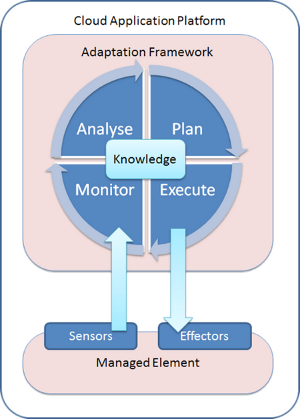 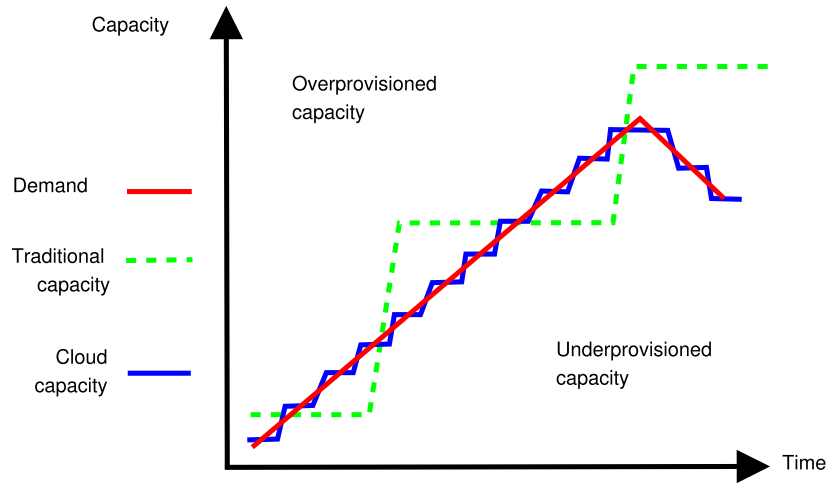 MAPE-K loop
* Markus C. Huebscher and Julie A. McCann. 2008. A survey of autonomic computing—degrees, models, and applications. ACM Comput. Surv. 40, 3, Article 7 (August 2008).
[Speaker Notes: In the human body, the autonomic nervous system takes care of unconscious reflexes, i.e. bodily functions that do not require our attention, e.g. bodily adjustments such as the size of the pupil, the digestive functions of the stomach and intestines, the rate and depth of respiration and dilatation or constriction of the blood vessels. Without the autonomic nervous system, we would be constantly busy consciously adapting our body to its needs and to the environment.]
TS Phạm Mạnh Linhlinhpm@vnu.edu.vn/0356853724
Autonomic Fog Computing
Fog computing better for
 Latency-sensitive apps
 Fast mobility
 Intermittent connectivity
 Apps generate massive amounts of data
One step forward from the Cloud
 a supplement, not a rival
 from centralized data centers to decentralized ones
 best fit: IoT, Big Data analytics over Cloud
Autonomic Fog Computing?
 Self-management in Fog
 Elastic resources in extremely heterogeneous Fog
 Cloud-Fog federation
 Cloud-Fog component interoperability
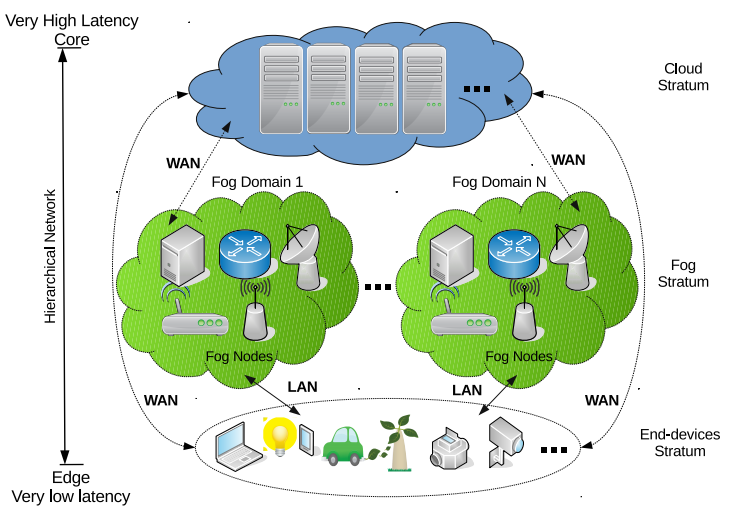 Fog brings the Cloud closer to the ground
* Flavio Bonomi, Rodolfo Milito, Jiang Zhu, and Sateesh Addepalli. 2012. Fog computing and its role in the internet of things. In Proceedings of the first edition of the MCC workshop on Mobile cloud computing (MCC '12). ACM, New York, NY, USA, 13-16.
TS Phạm Mạnh Linhlinhpm@vnu.edu.vn/0356853724
Precision (Smart) Agriculture
Precision Feeding
 A decision support system (DSS) improving
  animal’s welfare and productivity
 Precision feeder + IoT sensors
 Input: feed intake, temperature, moisture…
Applications
 Increasing animal’s productivity
 Supporting for breeding programs
 Preventing diseases 
 Exploiting and discovering animal’s behaviours
 …
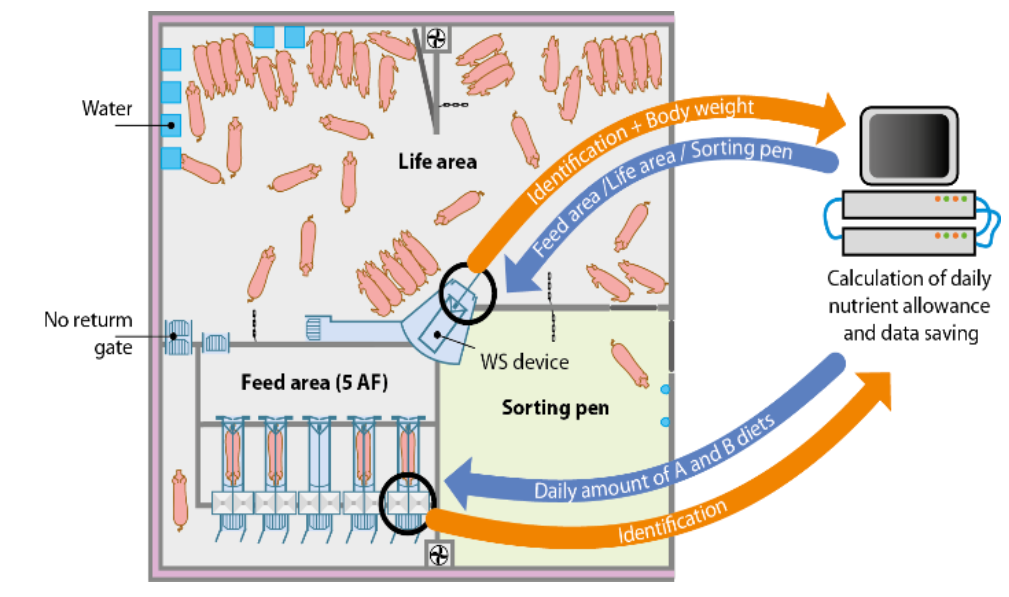 Precision Feeding System
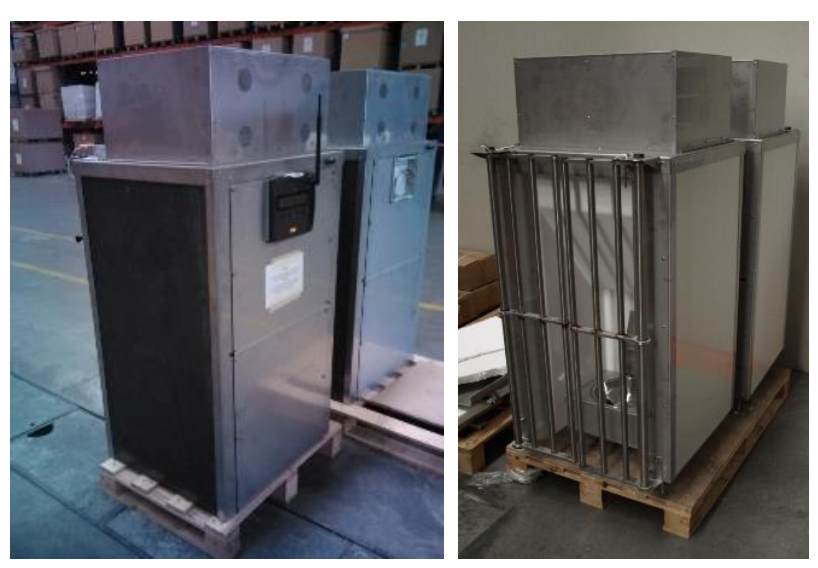 [Speaker Notes: In the human body, the autonomic nervous system takes care of unconscious reflexes, i.e. bodily functions that do not require our attention, e.g. bodily adjustments such as the size of the pupil, the digestive functions of the stomach and intestines, the rate and depth of respiration and dilatation or constriction of the blood vessels. Without the autonomic nervous system, we would be constantly busy consciously adapting our body to its needs and to the environment.]
TS. Lê Đình Thanh thanhld@vnu.edu.vn/0987257504
Phát triển hệ thống khảo thí theo lý thuyết hồi đáp câu hỏi
Nghiên cứu lý thuyết hồi đáp câu hỏi (IRT) và phát triển hệ thống khảo thí thích ứng theo IRT
Tích hợp hệ thống LMS với hệ thống khảo thí
Phát triển tính năng LMS, LCMS cho hệ thống khảo thí
Kiểm thử thâm nhập ứng dụng web
Tham khảo các công cụ pentest ứng dụng web. Nghiên cứu các thuật toán phát hiện lỗ hổng web và cài đặt thêm các thuật toán phát hiện lỗ hổng wen cho công cụ pentest.
TS. Nguyễn Đại Thọ nguyendaitho@vnu.edu.vn/0989063690
Nghiên cứu phát hiện thông tin vị trí của các người dùng thiết bị di động
https://hal.archives-ouvertes.fr/hal-00954306/document 
Phân tích phát hiện các cộng đồng người dùng Internet
https://www.jslab6.edu.cn/media/jslab/paper/E4/E4XuPveGYRtN0s5ZfCI43JT6mWhi8ly9.pdf 
Chống lây nhiễm worm bằng phương pháp cộng tác phân tán
http://citeseerx.ist.psu.edu/viewdoc/summary?doi=10.1.1.104.3593
Bảo vệ tính riêng tư trên các thiết bị di động chạy hệ điều hành Android
http://www.appanalysis.org/ 
Phòng chống tấn công tiêm nhiễm SQL sử dụng các khuôn mẫu hợp lệ
https://www.spinellis.gr/pubs/jrnl/2009-CompSec-SQLIA/html/journal.pdf
THANK YOU!